Regularization
David KauchakCS 158 – Spring 2022
Admin
Assignment 5

Course feedback

Midterm next week
Midterm details
Time limited take home exam (you’ll have 2 hours to complete it)

Available on Monday (2/21)

Must finish by end of the day on Friday (2/25)

You may use your notes, the class notes, the class book(s), and your assignments

You may NOT use any other resources on the web or search for things on the web
Midterm topics
Machine learning basics
different types of learning problems
feature-based machine learning
data assumptions/data generating distribution

Classification problem setup

Proper experimentation
train/dev/test
evaluation/accuracy/training error
optimizing hyperparameters
Midterm topics
Learning algorithms
Decision trees
K-NN
Perceptron
Gradient descent

Algorithm properties
training/learning
rational/why it works
classifying
hyperparameters
avoiding overfitting
algorithm variants/improvements
Midterm topics
Geometric view of data
distances between examples
decision boundaries

Features
example features
removing erroneous features/picking good features
challenges with high-dimensional data
feature normalization

Other pre-processing
outlier detection
Midterm topics
Comparing algorithms
n-fold cross validation
leave one out validation
bootstrap resampling
t-test

imbalanced data
evaluation
precision/recall, F1, AUC
subsampling
oversampling
weighted binary classifiers
Midterm topics
Multiclass classification
Modifying existing approaches
Using binary classifier
OVA
AVA
Tree-based
micro- vs. macro-averaging

Ranking
using binary classifier
using weighted binary classifier
Midterm topics
Gradient descent
0/1 loss
Surrogate loss functions
Convexity
minimization algorithm
regularization
different regularizers
p-norms
Midterm general advice
2 hours goes by fast!
Don’t plan on looking everything up
Lookup equations, algorithms, random details
Make sure you understand the key concepts
Don’t spend too much time on any one question
Skip questions you’re stuck on and come back to them
Watch the time as you go

Be careful on the T/F questions

For written questions
think before you write
make your argument/analysis clear and concise
How many have you heard of?
(Ordinary) Least squares

Ridge regression

Lasso regression

Elastic regression

Logistic regression
Model-based machine learning
pick a model


pick a criteria to optimize (aka objective function)


develop a learning algorithm
Find w and b that minimize the 0/1 loss
Model-based machine learning
pick a model


pick a criteria to optimize (aka objective function)


develop a learning algorithm
use a convex surrogate loss function
Find w and b that minimize the surrogate loss
Surrogate loss functions
0/1 loss:
Hinge:
Exponential:
Squared loss:
Finding the minimum
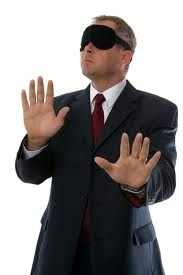 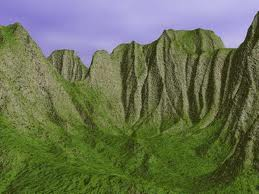 You’re blindfolded, but you can see out of the bottom of the blindfold to the ground right by your feet.  I drop you off somewhere and tell you that you’re in a convex shaped valley and escape is at the bottom/minimum.  How do you get out?
Gradient descent
pick a starting point (w)
repeat until loss doesn’t decrease in any dimension:
pick a dimension
move a small amount in that dimension towards decreasing loss (using the derivative)
Perceptron learning algorithm!
repeat until convergence (or for some # of iterations):
   for each training example (f1, f2, …, fm, label):
      
      if prediction * label ≤ 0:  // they don’t agree
         for each wj:
           wj = wj + fj*label
         b = b + label
Note: for gradient descent, we always update
or
where
The constant
prediction
label
learning rate
When is this large/small?
The constant
prediction
label
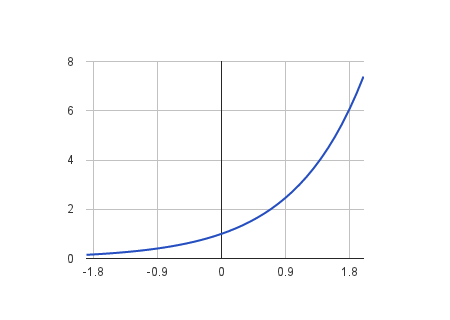 If they’re the same sign, as the predicted gets larger there update gets smaller

If they’re different, the more different they are, the bigger the update
One concern
loss
We’re calculating this on the training set

We still need to be careful about overfitting!

The min w,b on the training set is generally NOT the min for the test set
w
How did we deal with this for the perceptron algorithm?
Overfitting revisited: regularization
A regularizer is an additional criterion to the loss function to make sure that we don’t overfit

It’s called a regularizer since it tries to keep the parameters more normal/regular

It is a bias on the model that forces the learning to prefer certain types of weights over others
Regularizers
Should we allow all possible weights?

Any preferences?

What makes for a “simpler” model for a linear model?
Regularizers
Generally, we don’t want huge weights

If weights are large, a small change in a feature can result in a large change in the prediction

Also gives too much weight to any one feature

Might also prefer weights of 0 for features that aren’t useful
Regularizers
How do we encourage small weights? or penalize large weights?
Common regularizers
sum of the weights
sum of the squared weights
What’s the difference between these?
Common regularizers
sum of the weights
sum of the squared weights
Squared weights penalizes large values more
Sum of weights will penalize small values more
p-norm
sum of the weights (1-norm)
sum of the squared weights (2-norm)
p-norm
Smaller values of p (p < 2) encourage sparser vectors
Larger values of p discourage large weights more
p-norms visualized
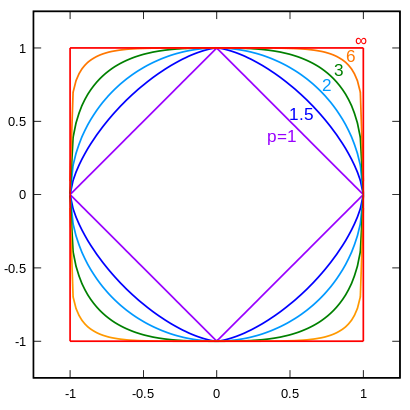 lines indicate penalty = 1
w1
w2
For example, if w1 = 0.5
p-norms visualized
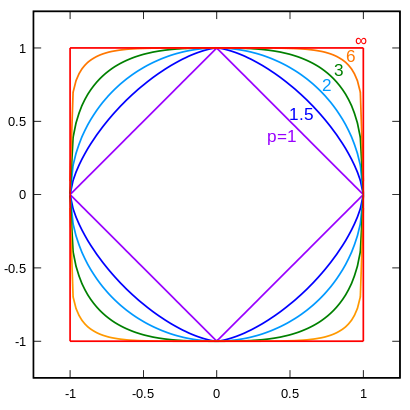 all p-norms penalize larger weights

p < 2 tends to create sparse (i.e. lots of 0 weights)

p > 2 tends to like similar weights
[Speaker Notes: - The 1 norm penalizes non-zero weights, e.g]
Model-based machine learning
pick a model


pick a criteria to optimize (aka objective function)


develop a learning algorithm
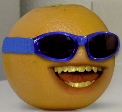 Find w and b that minimize
Minimizing with a regularizer
We know how to solve convex minimization problems using gradient descent:
If we can ensure that the loss + regularizer is convex then we could still use gradient descent:
make convex
Convexity revisited
One definition: The line segment between any two points on the function is above the function
Mathematically, f is convex if for all x1, x2:
the value of the function at some point between x1 and x2
the value at some point on the line segment between  x1 and x2
[Speaker Notes: Put another way, the right hand side says, take the value of the function at x1, take the value of the function at x2 and then “linearly” average them based on t.  This represents a line segment between f(x1) and f(x2)]
Adding convex functions
Claim: If f and g are convex functions then so is the function z=f+g
Prove:
Mathematically, f is convex if for all x1, x2:
Adding convex functions
By definition of the sum of two functions:
Then, given that:
Adding convex functions
By definition of the sum of two functions:
Then, given that:
We know:
So:
Minimizing with a regularizer
We know how to solve convex minimization problems using gradient descent:
If we can ensure that the loss + regularizer is convex then we could still use gradient descent:
convex as long as both loss and regularizer are convex
p-norms are convex
p-norms are convex for p >= 1
Model-based machine learning
pick a model


pick a criteria to optimize (aka objective function)


develop a learning algorithm
Find w and b that minimize
Our optimization criterion
Loss function: penalizes examples where the prediction is different than the label
Regularizer: penalizes large weights
Key: this function is convex allowing us to use gradient descent
Gradient descent
pick a starting point (w)
repeat until loss doesn’t decrease in any dimension:
pick a dimension
move a small amount in that dimension towards decreasing loss (using the derivative)
Some more maths
…
(some math happens)
Gradient descent
pick a starting point (w)
repeat until loss doesn’t decrease in any dimension:
pick a dimension
move a small amount in that dimension towards decreasing loss (using the derivative)
The update
regularization
direction to update
learning rate
constant: how far from wrong
What effect does the regularizer have?
The update
regularization
direction to update
learning rate
constant: how far from wrong
If wj is positive, reduces wj
If wj is negative, increases wj
moves wj towards 0
L1 regularization
L1 regularization
regularization
direction to update
learning rate
constant: how far from wrong
What effect does the regularizer have?
L1 regularization
regularization
direction to update
learning rate
constant: how far from wrong
If wj is positive, reduces by a constant
If wj is negative, increases by a constant
moves wj towards 0
regardless of magnitude
Gradient descent
pick a starting point (w)
repeat until loss doesn’t decrease in any dimension:
pick a dimension
move a small amount in that dimension towards decreasing loss (using the derivative)
Regularization with p-norms
L1:

L2:


Lp:
How do higher order norms affect the weights?
[Speaker Notes: if they’re magnitude > 1, reduce them drastically
if they’re magnitude < 1, much slower reductions for higher p]
Putting it together
exponential
L1
hinge loss
L2
squared error
Gradient descent details
repeat until convergence (or for some # of iterations):
   randomly shuffle the training data
   for each training example (xi,yi):
      for each weight:
      
      update the bias         (use the same weight update equations, but:             - b = wj             - replace xij with 1)
Gradient descent
pick a starting point (w)
for some number of iterations:
for each example (xi, yi) in the training dataset
move a small amount in that dimension towards decreasing loss (using the derivative)
Model-based machine learning
develop a learning algorithm
Find w and b that minimize
Is gradient descent the only way to find w and b?
No!  Many other ways to find the minimum.

Some are don’t even require iteration

Whole field called convex optimization
Regularizers summarized
L1 is popular because it tends to result in sparse solutions (i.e. lots of zero weights)
However, it is not differentiable, so it only works for gradient descent solvers

L2 is also popular because for some loss functions, it can be solved directly (no gradient descent required, though often iterative solvers still)

Lp is less popular since they don’t tend to shrink the weights enough
The other loss functions
Without regularization, the generic update is:
where
exponential
hinge loss
squared error
Many tools support these different combinations
Look at scikit learning package:

http://scikit-learn.org/stable/modules/sgd.html
Common names
(Ordinary) Least squares: squared loss

Ridge regression: squared loss with L2 regularization

Lasso regression: squared loss with L1 regularization

Elastic regression: squared loss with L1 AND L2 regularization

Logistic regression: logistic loss